Личностно ориентированный подход в обучении младших школьников (из личного опыта)
Выполнила:
                                                          учитель начальных классов
                                                          Савченко Ольга Юрьевна 
МБОУ «Высокомысовская СОШ»
Три уровня усвоения знаний обучающимися
Карточки-помощницы
Наступление весны.
Зима к…нчает(?)ся, начинается весна. День становит(?)ся светлее, воздух теплее. Со…нце руш…т снежн… крепости. Зима (н…) (з,с)д ает(?)ся без боя. Ночью моро(с,з) заковывает землю. Утром вверху бл…стит со…нце,а на белой земл... по… вляют(?)ся сини… тени от деревьев. У д…мов шумят вороб… и, и под крыш… й собирают(?)ся голуби.
Разноуровневые заданияна уроках русского языка
Уровень 1
Выпиши слова с сочетаниями ЧА – ЩА, ЧУ- ЩУ.
Животное, пища, щётка, чучело, роща, ищу, пишу, чайка, душистый, чай, чугун, щенок, щука, начало, лещи, жить, угощай,
Уровень 2
Напиши слова, добавляя сочетания ЧА –ЩА, ЧУ –ЩУ.
…вель, встре…, пло…дь, …ка, тре…т, …лок,  пи…, защи…ть, два мя…, и…, сту….
Уровень 3
Восстанови деформированный текст, изменяя, где нужно, слова.
Мы, река, жили, берег, на. У, быть, нас, лодка, новая. Я, на, речка, бегать, часто, рыба, удить. У, стоять, дома, будка. Там, собака, жить, наша, Рябка.
Парные согласные на конце слова
Уровень 1
Спишите. Вставьте пропущенные буквы. Напишите проверочные. 
Ястре(б, п ) - …, арбу(с, з) - …, гара(ш, ж) - …, жира(в,ф) - …, заво(т,д) - …, гвоз(д, т)ь - …, ёр(ж,ш) -…, вежли(в,ф) -…, хоро(ж,ш) - ….
Уровень 2
Прочитайте слова. Вставьте пропущенные буквы. Напишите проверочные. 
Ястре… - …, арбу… - …, гара… - …, жира… - …, заво… - …, гвоз…ь - …, ёр… -…, вежли… - …, хоро… -….
Уровень 3
Прочитайте слова. Вставьте пропущенные буквы. Напишите проверочные. Разделите слова на 2 группы.
Ястре… - …, арбу… - …, гара… - …, жира… - …, заво… - …, гвоз…ь - …, ёр… -…, вежли… - …, хоро… -….
Самостоятельная работа на уроке обучение грамоте
са, во, ка, со, ни, си, по, ру, то, су, се, ми, ва, ло, сы. 
1 уровень – найди слоги с буквой С, подчеркни букву с 
2 уровень -придумай слово со слогом. Запиши. 
3 уровень – придумай рассказ.
Задания творческого характера
ТЕКСТ 1 (3 уровень)
3 м и а.
Вплыа снге. В лсеу тшинаи. Мдвдееи улиш в чуща и сптя в брлгеое. Зйкаи злзлаеи пдо кстуы.
ТЕКСТ 2 (2 уровень)
азоК
алиЖ-алыб азок. У ёен олыб ьмес котед. анО алаледс ебес в ещач укшубзи. йыджаК ьнед азок алидоху аз момрок. атялзоК ьсилаватсо амод индо.  
ТЕКСТ 3 (1 уровень)
Живой уголок.
Школьники усрилоти живой логуко. Там жвтиу кролик и блкеа. 
                   12467538                  432165              13524                        13425         
Рятабе ухаживают за животными.  
145632
Кролику дают морковку, а белке – оеирх и грбиы.  
                                                            13524      12435
Работа в парах
Х-р-шая кн-га ярче звёздочки светит.
Кн-га для ума, л-чший друг.
Х-р-шая кн-га – что тёплый д-ждик для всходов.
Прочёл н-вую кн-гу – встретился с др-гом.
Без кн-ги, как без р-к.
Не красна кн-га письмом, красна умом.
Кто много ч-т-ет, тот много зн-ет.
Одна х-р-шая кн-га лучше многих сокровищ.
Кн-га – в-рный др-г.
Кн-га – зеркало души.
Чт-н-е – л-чшее уч-ние.
Неоконченный рассказ
«Утром небо покрылось черными тучами, и пошел снег. Крупные снежные хлопья падали на дома, деревья, тротуары, газоны, дороги…»
Продолжите рассказ, представьте себя:
гуляющего во дворе с друзьями;
водителем грузовика, едущего по дороге
Задача
На аллее памяти посадили 15 берез, а лип на 8 больше. Сколько всего деревьев посадили? 
1 уровень – реши задачу 
2 уровень – измени вопрос. 
3 уровень – придумай аналогичную.
Жалоба
Дядя, прашу тебя, памаги
Твоей плимяннице Оли,
А то небудет её наги
В этой пративной школе.
Мне вчера за дектант на слава
Учитель паставил два,
А сам сказал, что маю работу
Даже несмок прочетать.
Попраси его, дядя, исправить двойку
И паставить мне пять.
Ситуация выбора
1 уровень – найти и исправить ошибки.
2 уровень – распределить слова, в которых допущены ошибки по группам: а) словарные слова; б) гласная в корне; в) слова с другими орфограммами.
3 уровень – написать ответ этой девочке.
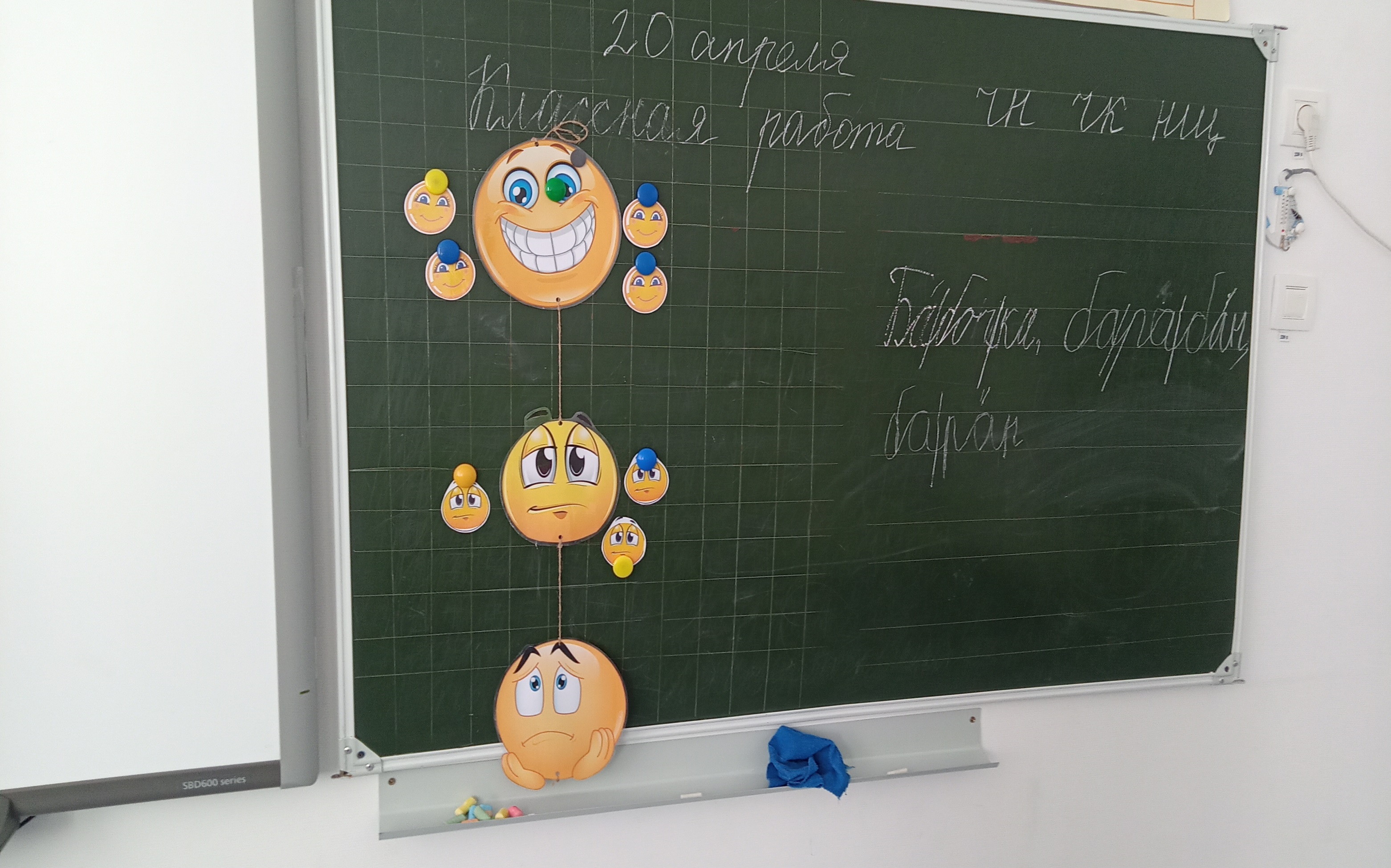 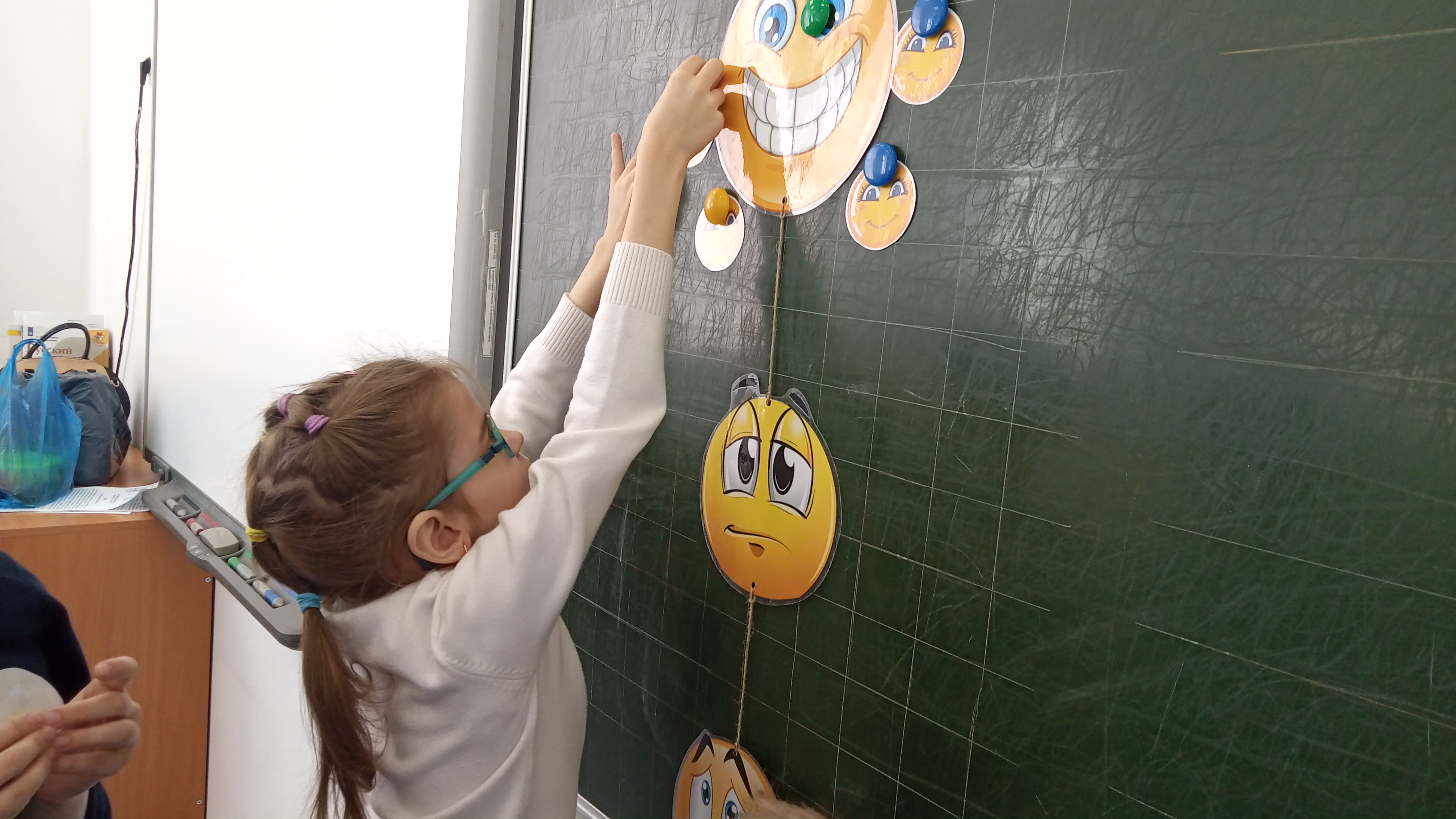 Пока идешь за кем-то вслед,
Дорога не запомнится.
Зато, куда б ты ни попал
И по какой распутице,
Дорога та, что сам искал
Вовек не позабудется
                                                      (Н. Рыленков)
СПАСИБО ЗА ВНИМАНИЕ!